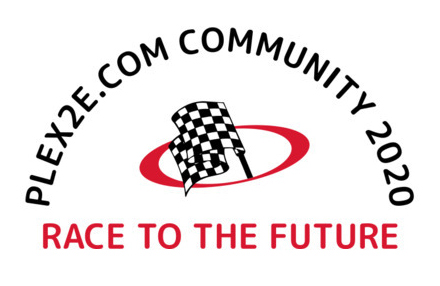 SQL REST Services
Using Integrated Web Services (IWS) on the IBM i
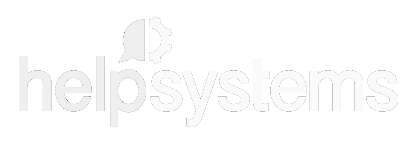 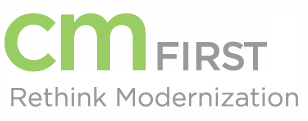 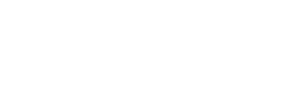 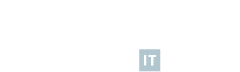 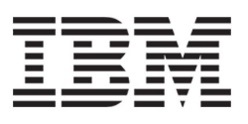 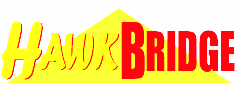 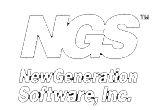 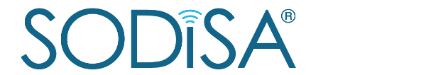 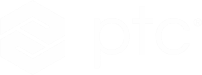 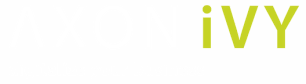 Abstract
APIs and microservices have become a staple in today’s application development environment.  Unfortunately, for us Plex developers and to a lesser extent 2E developers, how we deliver those services is limited.  This has left us with creating REST services by hand or reluctantly using SOAP.  However, if you are on the IBMi platform, then I have great news for you.  You can create REST services on your IBMi using the included Integrated Web Services (IWS) and SQL.  I’ll show you how quick and easy it is to create and maintain these services that will give you the needed flexibility of web services without the overhead of SOAP. This technique can be used with Plex, 2E, and native programs on IBM i.
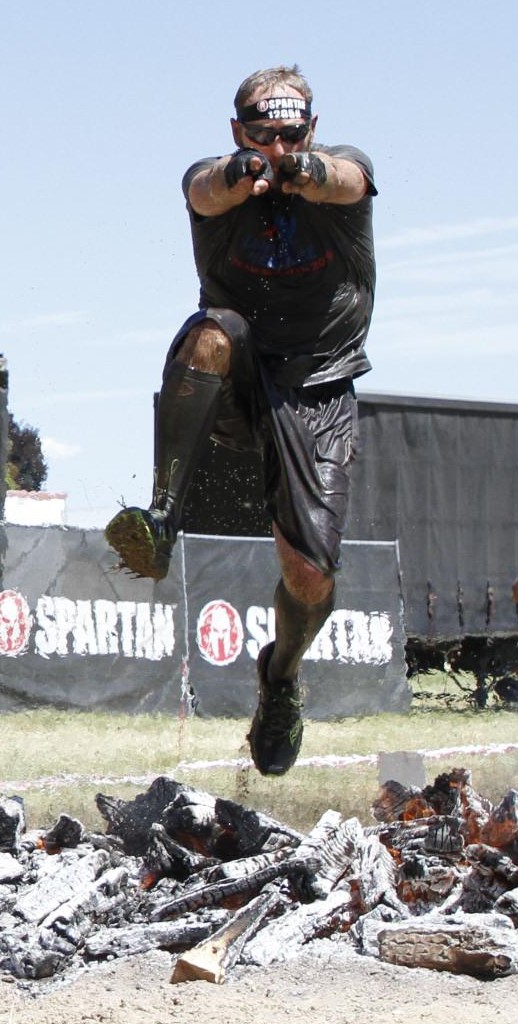 Speaker Bio
MBA, Boise State University
BS in Mathematics, Cal State University San Marcos
Over 20 years in Software Development 
15 years using Plex & IBMi
Fan of obstacle course races (OCR) & CrossFit
Rob McBride
Director, Software DevelopmentUnited Heritage Insurance
History of Plex & Web Services
In the beginning…
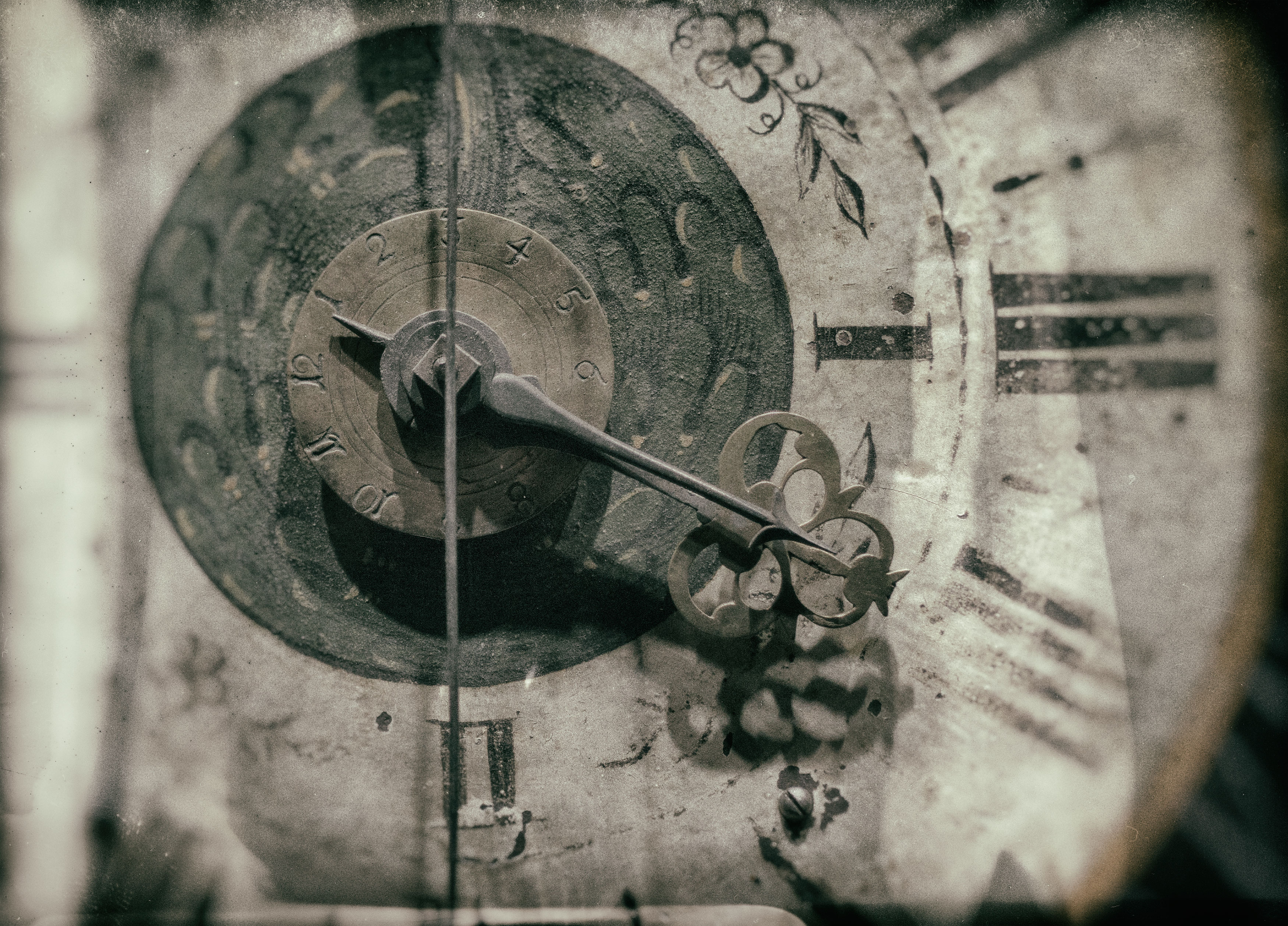 Plex v6.1 
SOAP Services through WCF
History of Plex & Web Services
SOAP is Dirty
Rob Layzell, CA Plex Architect – 2015, 7th Plex/2e Conference, Austin TX
History of Plex & Web Services
App Services Orchestrator (ASO)
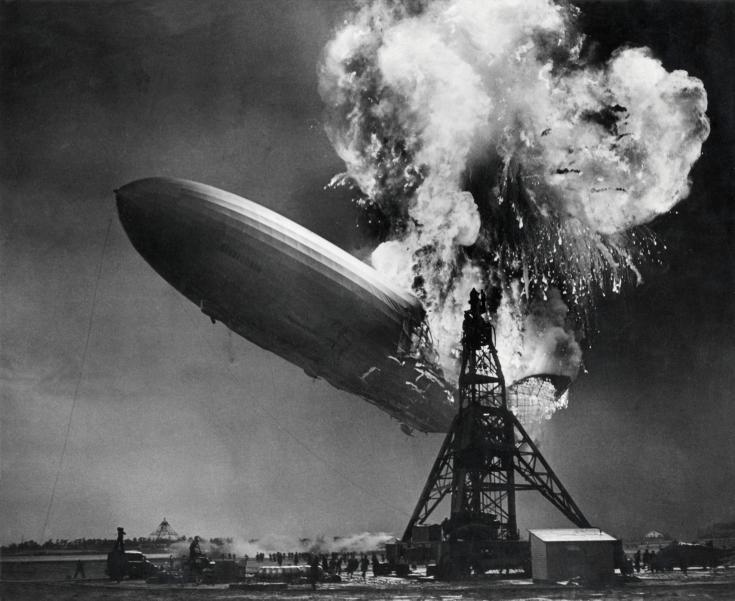 Marshall your Plex SOAP services as REST…for $60k
Web Service Options Today
2e
Native SOAP & REST Services

Plex
…still got SOAP
Third party tools
If on the IBM i, there are several options.
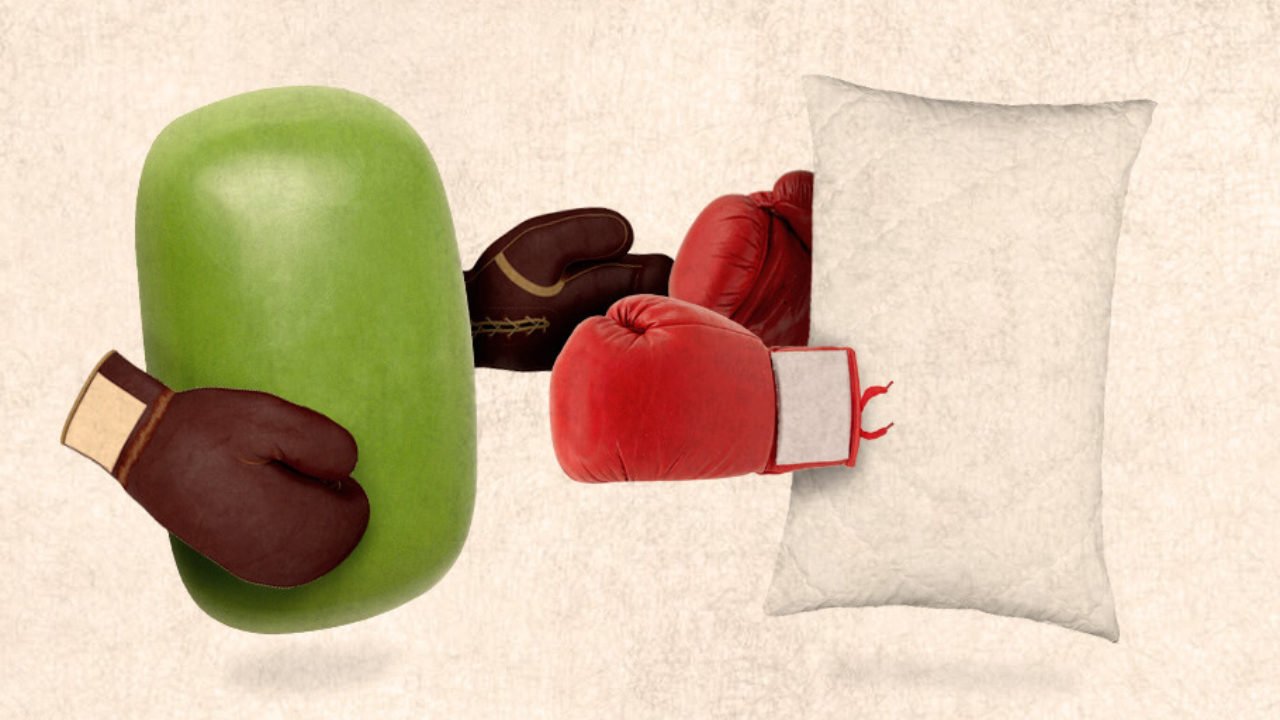 REST Services on IBM i
Option 1
Expose Plex generated RPG functions
Recompile Plex Program using the PCML option to create a PCML file out on the IFS.
Modify PCML file to provide meaningful names and replace the data structures with the actual fields.
Add the Restful Service to IBM’s Integrated Web Services Server (IWS).
http://www.scottklement.com/presentations/Providing%20RPG%20Web%20Services%20on%20IBM%20i.pdf
https://communities.ca.com/thread/241732934
REST Services on IBM i
Option 2
Use SQL on IWS 
…yeah, it’s that easy.
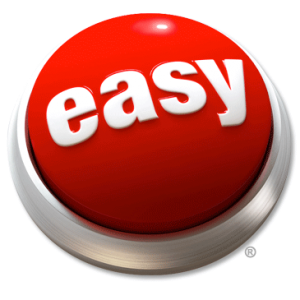 Demo
Create REST Service on IWS using SQL
Access Integrated Web Services
http://ibmilparname:2001/HTTPAdmin

Deploy REST utilizing SQL to fetch data.
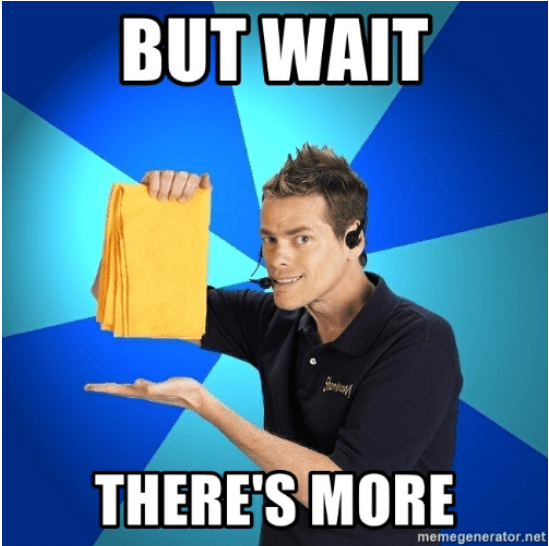 Demo
Create REST Service on IWS using SQL with parameters
Use ? for parameters in SQL query.
Data type will get picked up by the service wizard.

Identify and map parameters.
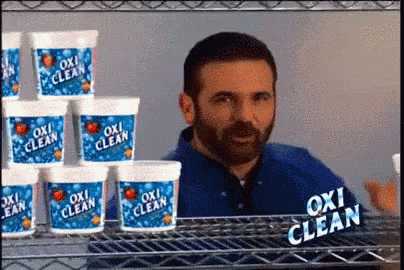 Demo
Stored Procedures as REST Services
Create stored procedure on IBMi.

Instead of a SQL query, use ‘call’ to execute stored procedure.
Contact
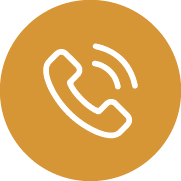 +208-475-0931
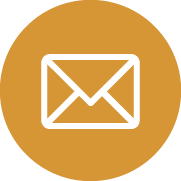 rmcbride@unitedheritage.com
Thank You